Figure 1 Case selection and description of samples. bvFTD = behavioural variant FTD; F&I = functional disability and ...
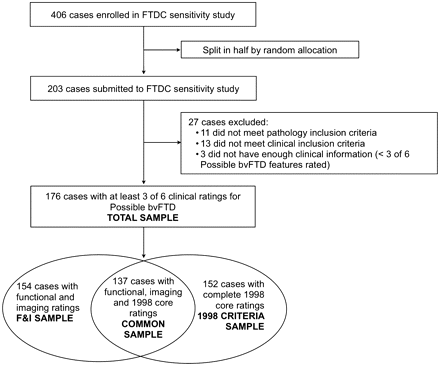 Brain, Volume 134, Issue 9, September 2011, Pages 2456–2477, https://doi.org/10.1093/brain/awr179
The content of this slide may be subject to copyright: please see the slide notes for details.
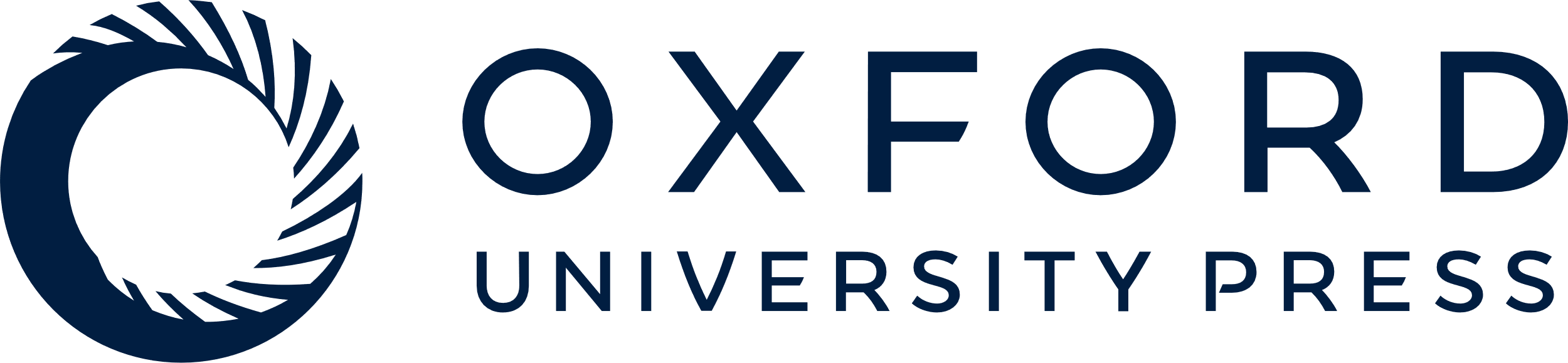 [Speaker Notes: Figure 1 Case selection and description of samples. bvFTD = behavioural variant FTD; F&I = functional disability and neuroimaging.


Unless provided in the caption above, the following copyright applies to the content of this slide: © The Author (2011). Published by Oxford University Press on behalf of the Guarantors of Brain. All rights reserved. For Permissions, please email: journals.permissions@oup.com]
Figure 2 Sensitivity of FTDC and 1998 criteria as per cent of cases that met criteria in the corresponding sample ...
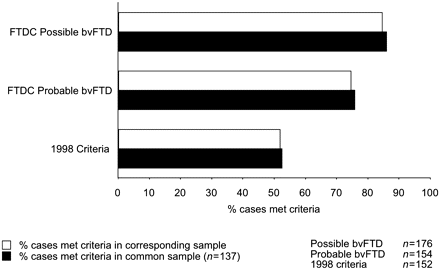 Brain, Volume 134, Issue 9, September 2011, Pages 2456–2477, https://doi.org/10.1093/brain/awr179
The content of this slide may be subject to copyright: please see the slide notes for details.
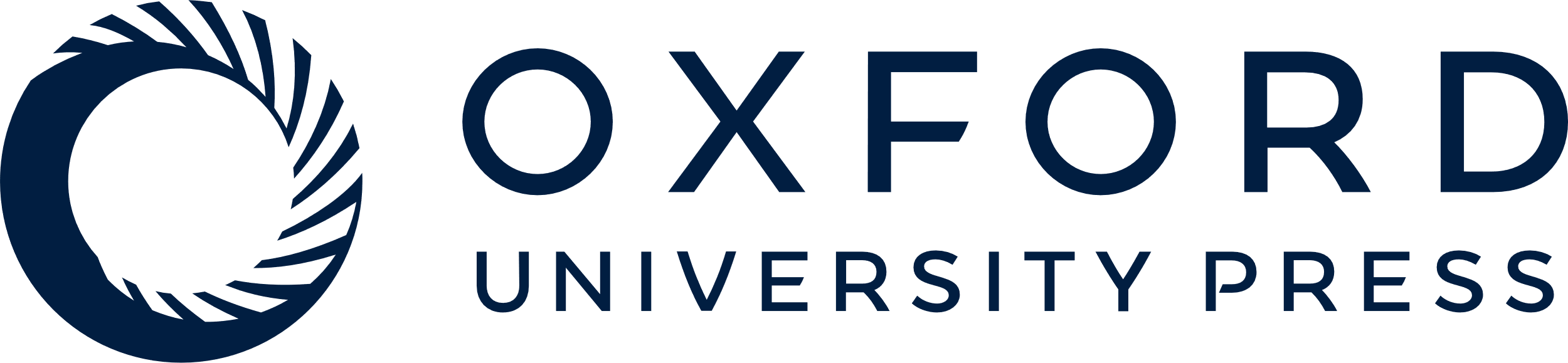 [Speaker Notes: Figure 2 Sensitivity of FTDC and 1998 criteria as per cent of cases that met criteria in the corresponding sample (white bars) or the common sample (black bars). bvFTD = behavioural variant FTD.


Unless provided in the caption above, the following copyright applies to the content of this slide: © The Author (2011). Published by Oxford University Press on behalf of the Guarantors of Brain. All rights reserved. For Permissions, please email: journals.permissions@oup.com]
Figure 3 Frequency of individual features for (A) possible bvFTD, (B) probable bvFTD and (C) 1998 core criteria. ...
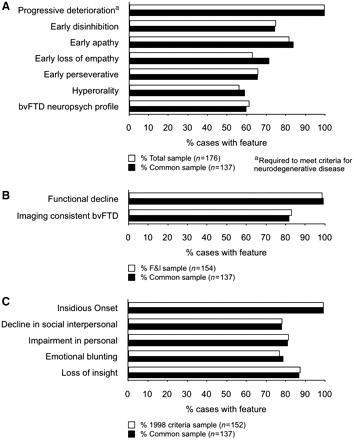 Brain, Volume 134, Issue 9, September 2011, Pages 2456–2477, https://doi.org/10.1093/brain/awr179
The content of this slide may be subject to copyright: please see the slide notes for details.
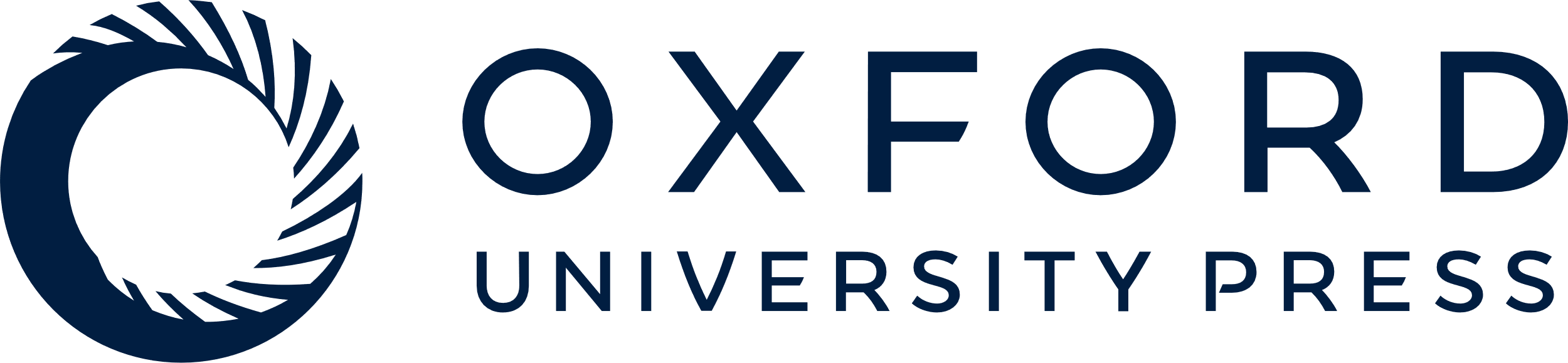 [Speaker Notes: Figure 3 Frequency of individual features for (A) possible bvFTD, (B) probable bvFTD and (C) 1998 core criteria. Frequency is shown as percentage of cases in the corresponding sample (white bars) or the common sample (black bars). bvFTD = behavioural variant FTD; F&I = functional disability and neuroimaging.


Unless provided in the caption above, the following copyright applies to the content of this slide: © The Author (2011). Published by Oxford University Press on behalf of the Guarantors of Brain. All rights reserved. For Permissions, please email: journals.permissions@oup.com]
Figure 4 Frequency of exclusionary features for (A) FTDC criteria and (B) 1998 criteria. Frequency is shown as ...
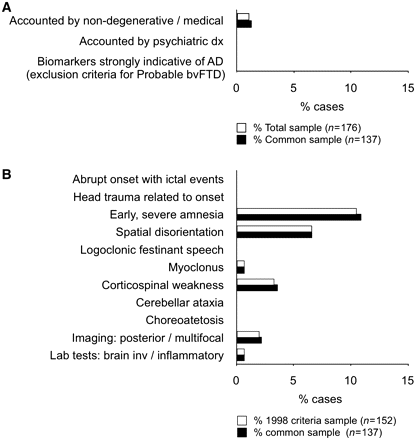 Brain, Volume 134, Issue 9, September 2011, Pages 2456–2477, https://doi.org/10.1093/brain/awr179
The content of this slide may be subject to copyright: please see the slide notes for details.
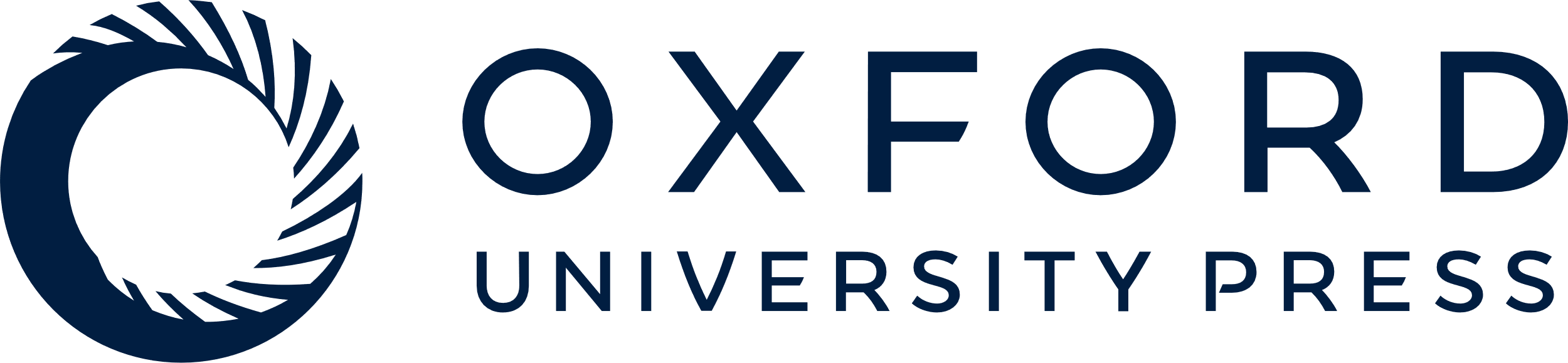 [Speaker Notes: Figure 4 Frequency of exclusionary features for (A) FTDC criteria and (B) 1998 criteria. Frequency is shown as percentage of cases in the corresponding sample (clear bars) or the common sample (black bars). Two cases were homozygous for the ApoE e4 allele, but ApoE status was not considered a strong biomarker for Alzheimer’s disease (AD).


Unless provided in the caption above, the following copyright applies to the content of this slide: © The Author (2011). Published by Oxford University Press on behalf of the Guarantors of Brain. All rights reserved. For Permissions, please email: journals.permissions@oup.com]
Figure 5 Sensitivity of FTDC and 1998 criteria by number of features for (A) FTDC possible behavioural variant FTD and ...
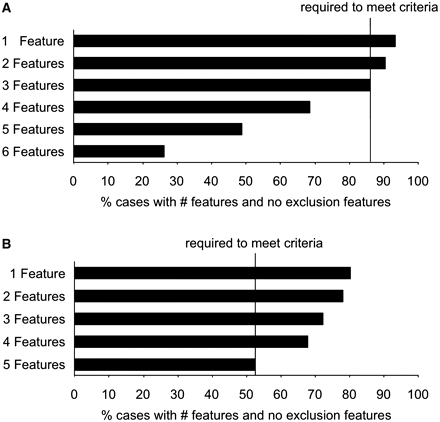 Brain, Volume 134, Issue 9, September 2011, Pages 2456–2477, https://doi.org/10.1093/brain/awr179
The content of this slide may be subject to copyright: please see the slide notes for details.
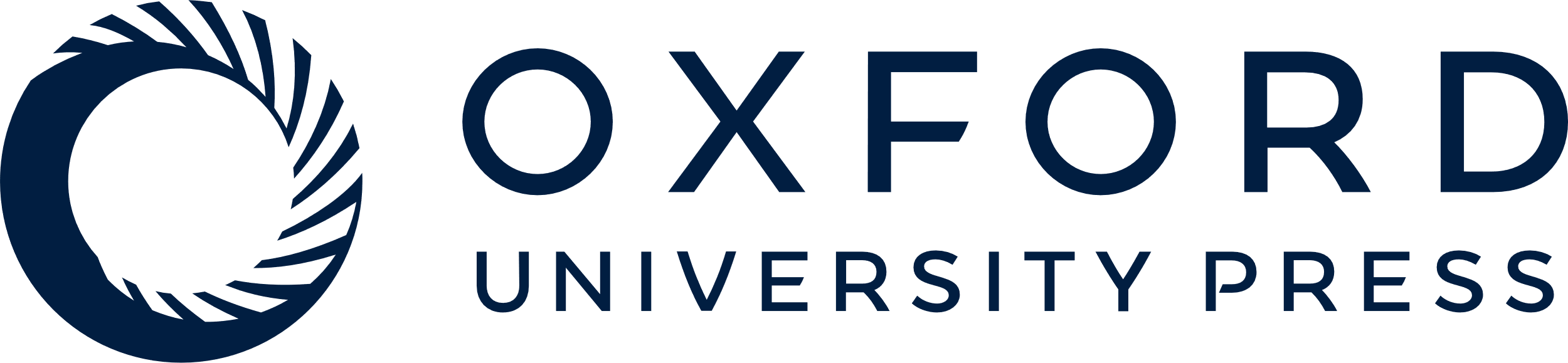 [Speaker Notes: Figure 5 Sensitivity of FTDC and 1998 criteria by number of features for (A) FTDC possible behavioural variant FTD and (B) 1998 criteria (common sample, n = 137). Black bars show percent of cases with specified number of diagnostic features and no exclusion features.


Unless provided in the caption above, the following copyright applies to the content of this slide: © The Author (2011). Published by Oxford University Press on behalf of the Guarantors of Brain. All rights reserved. For Permissions, please email: journals.permissions@oup.com]